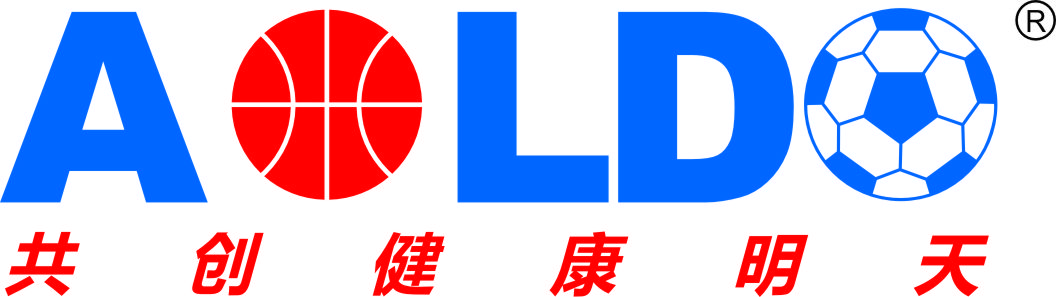 如何选择
移动式无线遥控电子记分牌
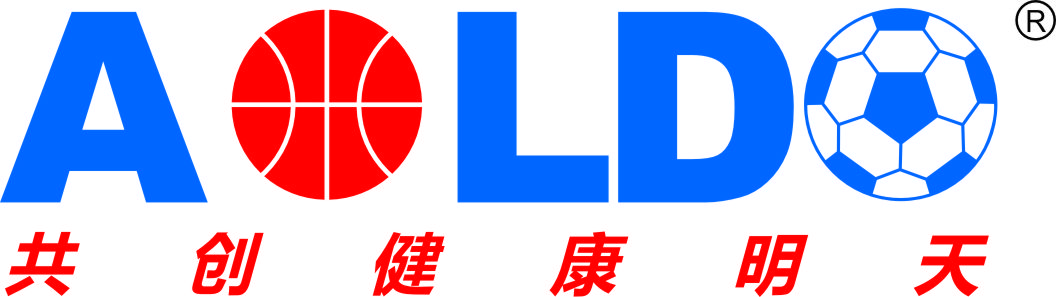 1、重量适宜
太重不便于移动，太轻易被碰倒
开关电源及其他
框架
电路板/信号线/电线
产品重量
经反复试验：采用1.5mm厚钢板制作记分牌框架，耐用、经济，重量适宜
2、移动性强
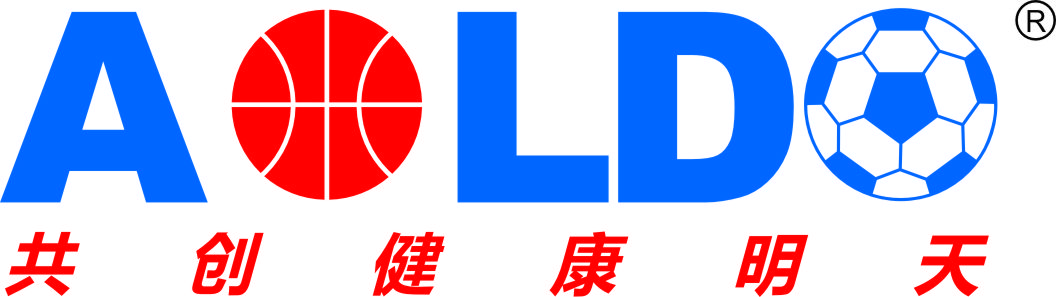 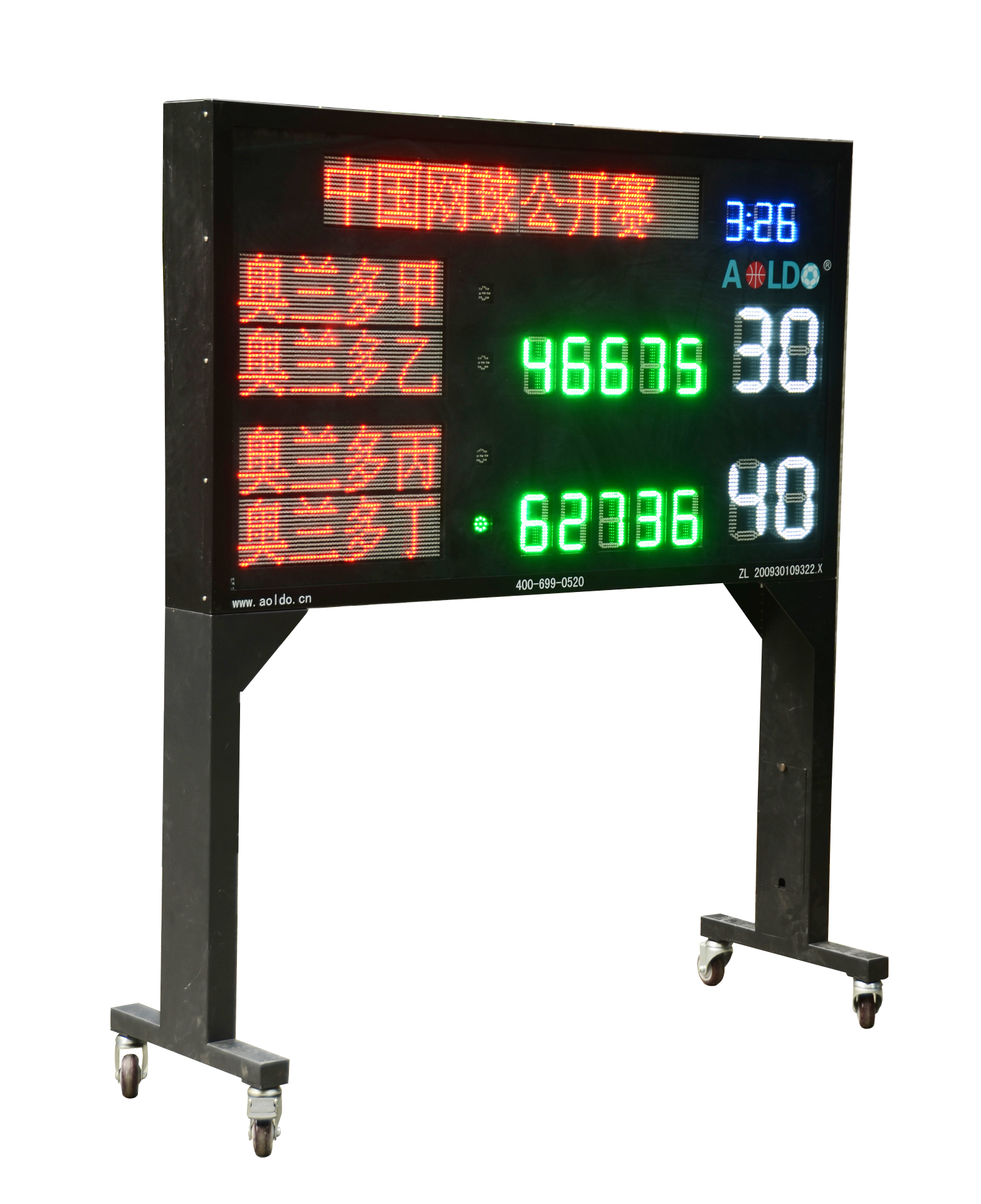 主体与支架的联结必须牢固
支架具备足够的强度
直径适宜的滑轮
滑轮带锁扣
3、抗冲撞/击
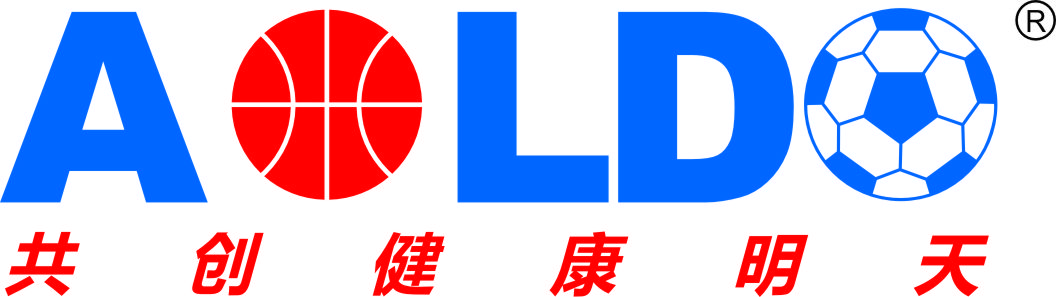 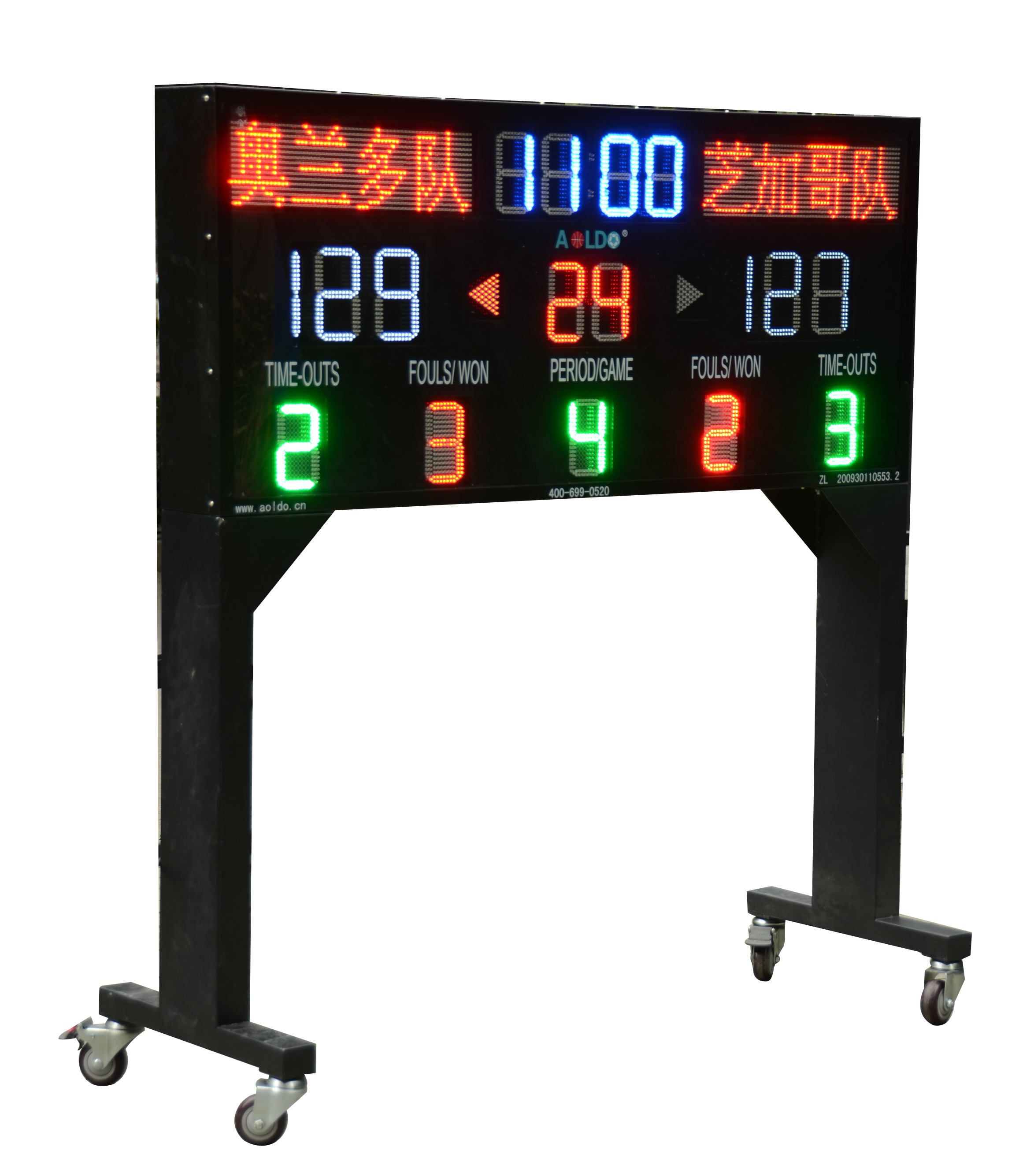 ★电路板须经过振动试验
★开关电源等电器元件须具备防振功能
5mm钢化玻璃
4、适应全天候使用
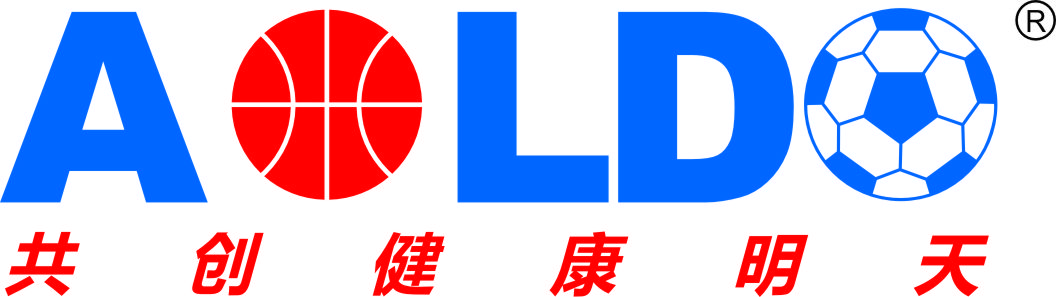 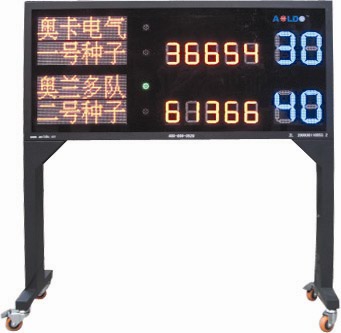 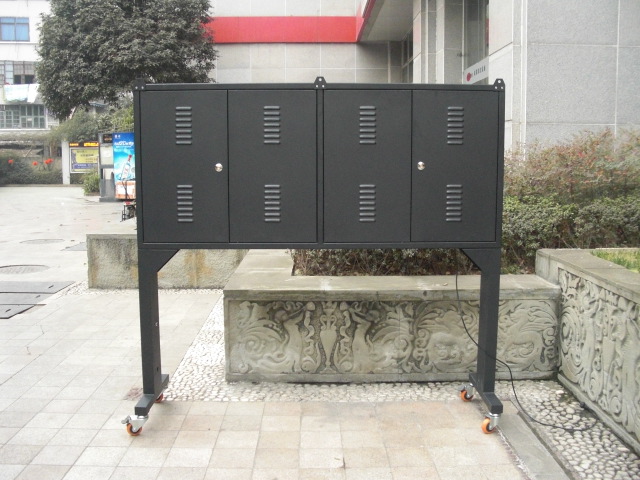 外框表面室外型喷塑
防尘散热百叶窗
框架整体防水
室外型须采用高亮度LED
5、无线遥控技术可靠
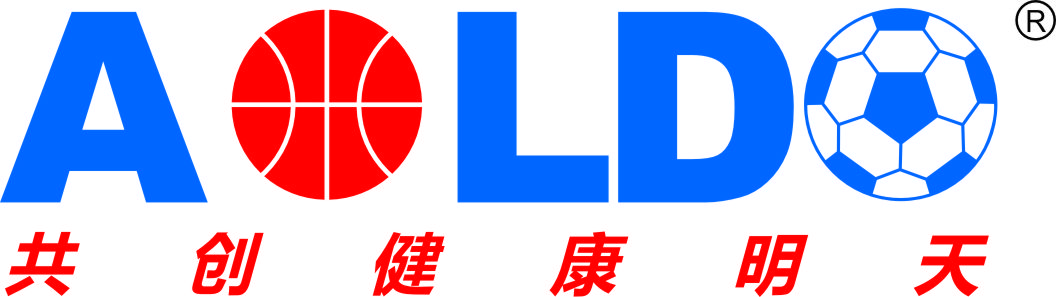 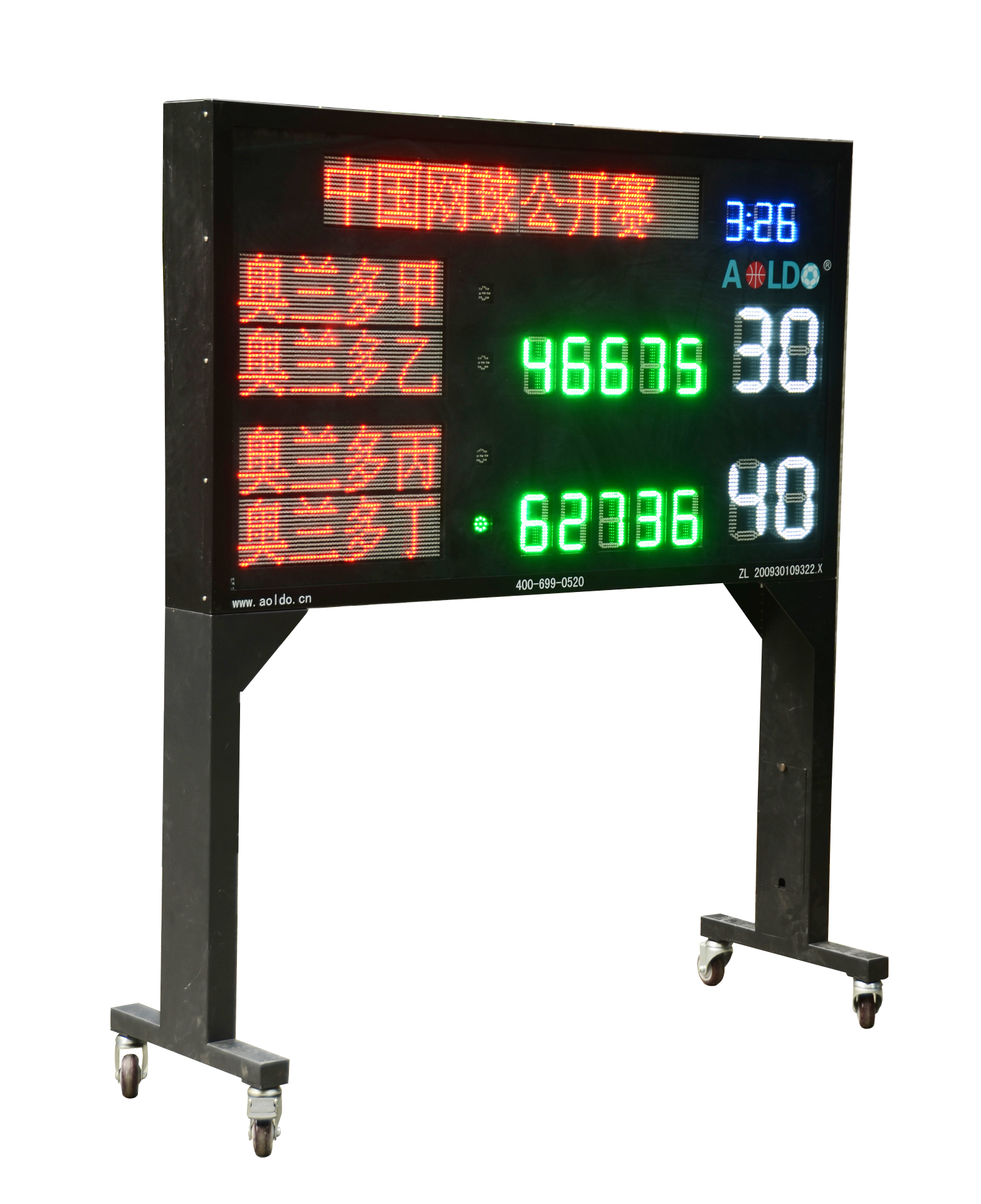 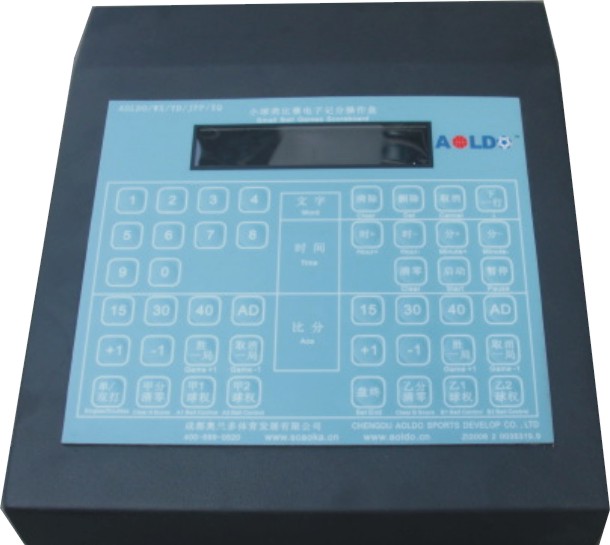 有效传输距离≥100m
可调频点≥30个
手机
基于安卓（android 3.0以上版本）
6、供电技术
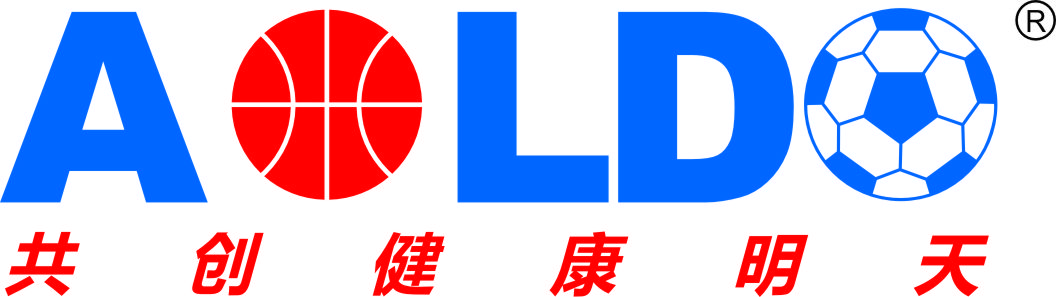 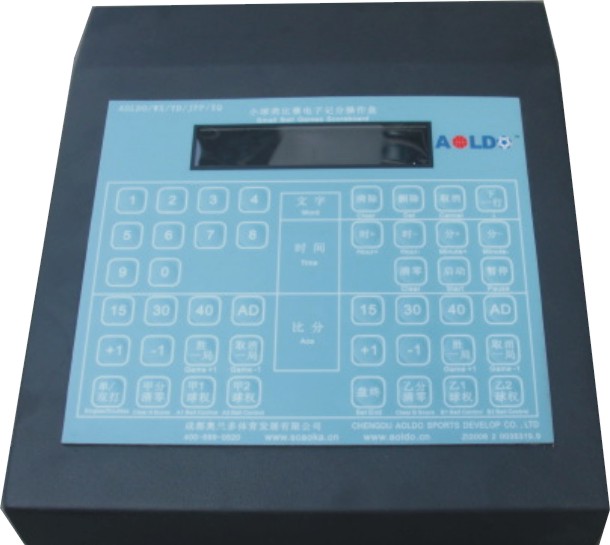 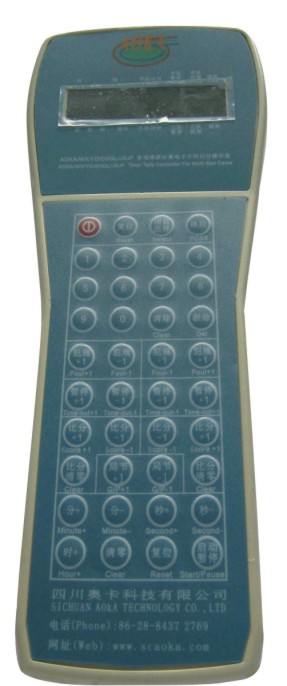 遥控器采用可充电的锂电池，充满电可连续使用时间≥8小时
采用充电电池的记分牌，充满电可连续使用时间≥8小时。
7、自维护技术及正面维护技术
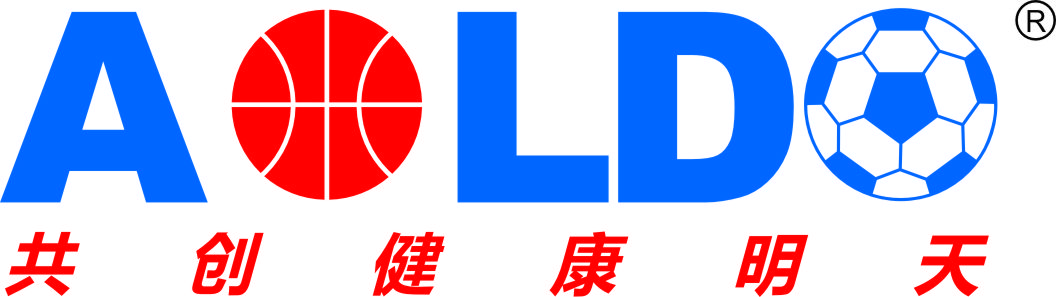 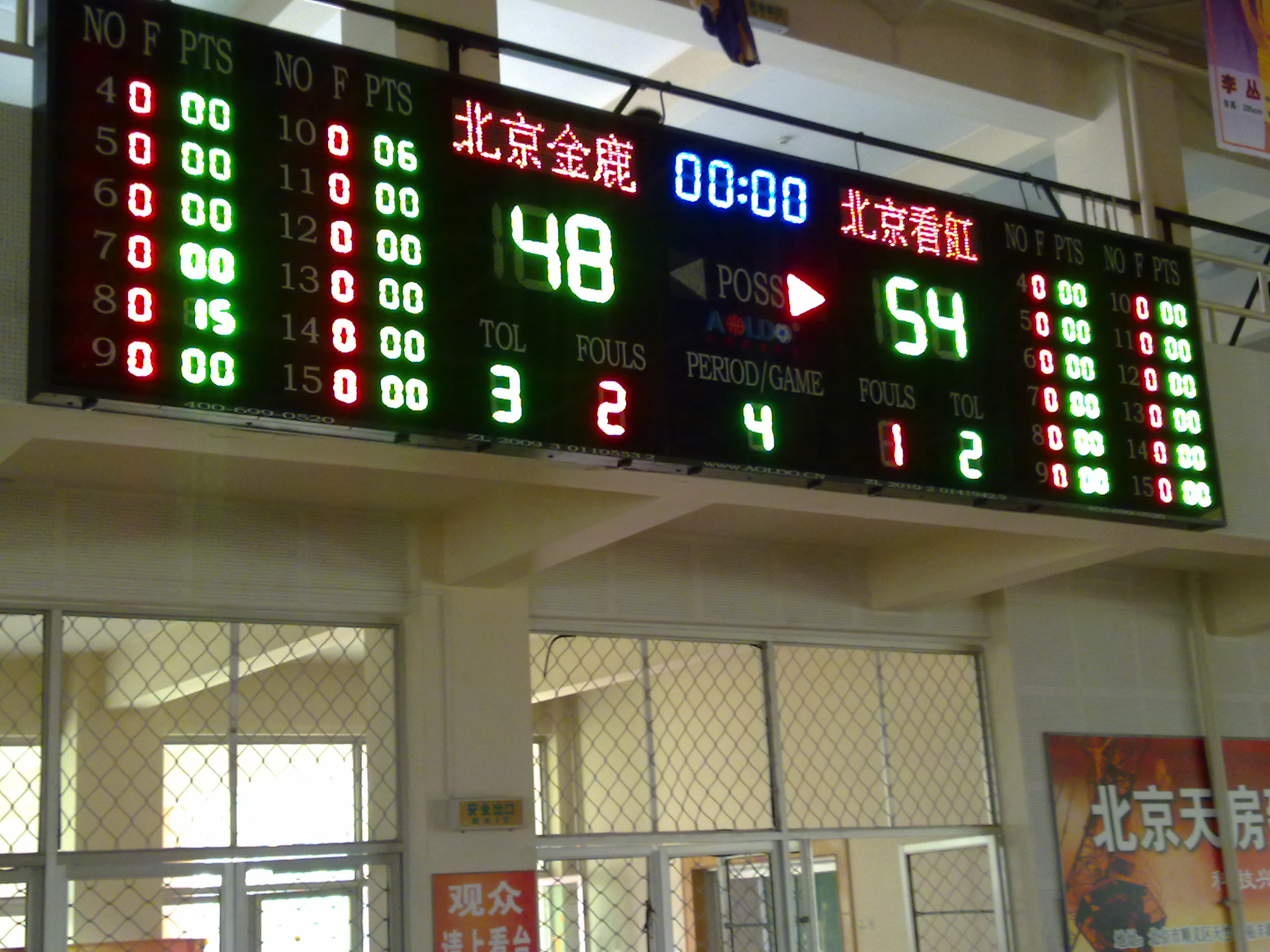 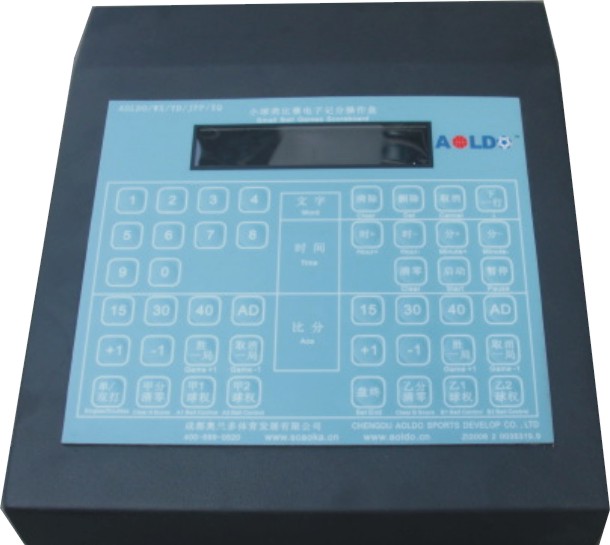 遥控器开关也直接控制记分牌的LED开关
正面可打开，维修记分牌/液压支撑
8、功能完善
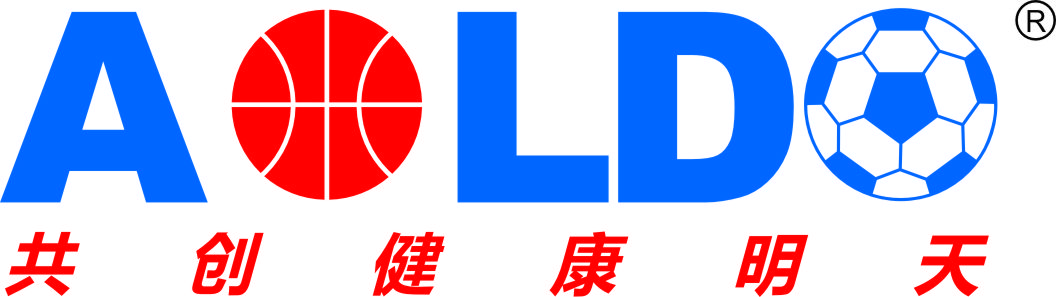 ★电路通用，模块结构，方便拆装；
★功能尽可能完善，兼顾多种比赛；
★系统软硬件基础平台技术先进，并预留接口，便于升级。
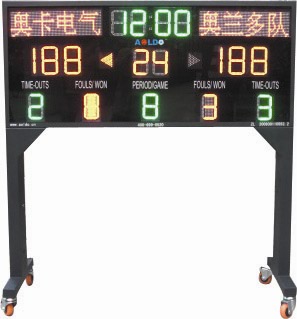 24秒集成到记分牌上
8、记分牌的维护保养
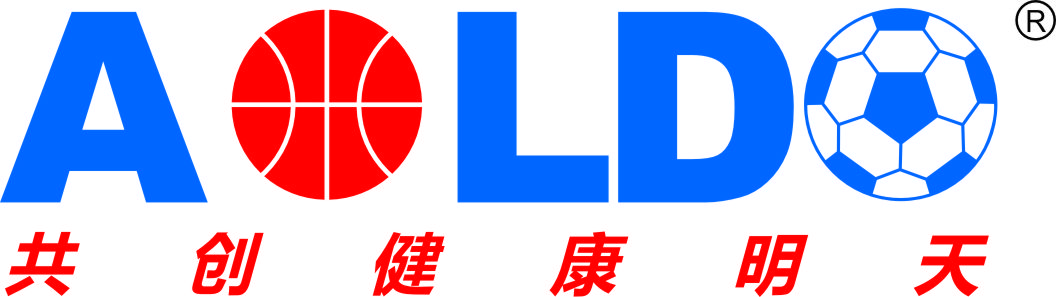 1.要求供电电源稳定，并接地保护良好，在恶劣的自然条件特别是强雷电天气下不要使用。先关闭记分牌电源开关，再拔出电源插头；
2.保持存储空间的空气干燥，保持存储空间的空气干燥；
3.建议每周通电一次，时间2小时以上；
4.记分牌表面可以采用湿布直接擦拭（湿布要求拧不出水），或者使用毛刷、吸尘器进行除尘。
选择我们    因为专业
Your choice our profesisional
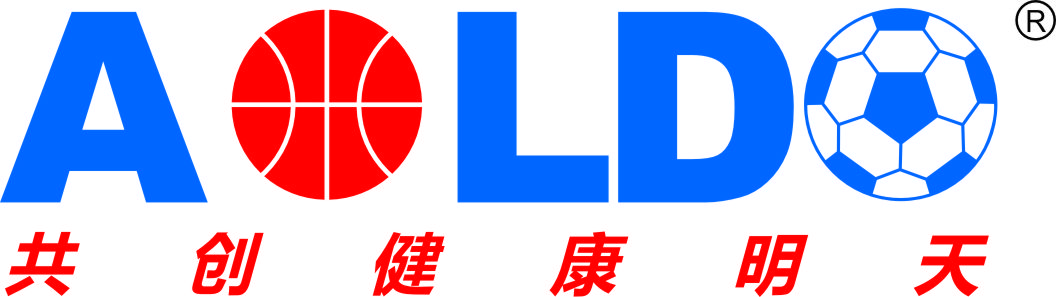 谢谢您！
www.aoldo.cn    400-699-0520
电话：86-28-84372739， 84372769 传真：86-28-84372735
地址：成都市天祥街59#蓝色港湾A-11-3    邮编：610061